Rain Gardens: What, Why, How
By: Trey Albertini
Water Runoff
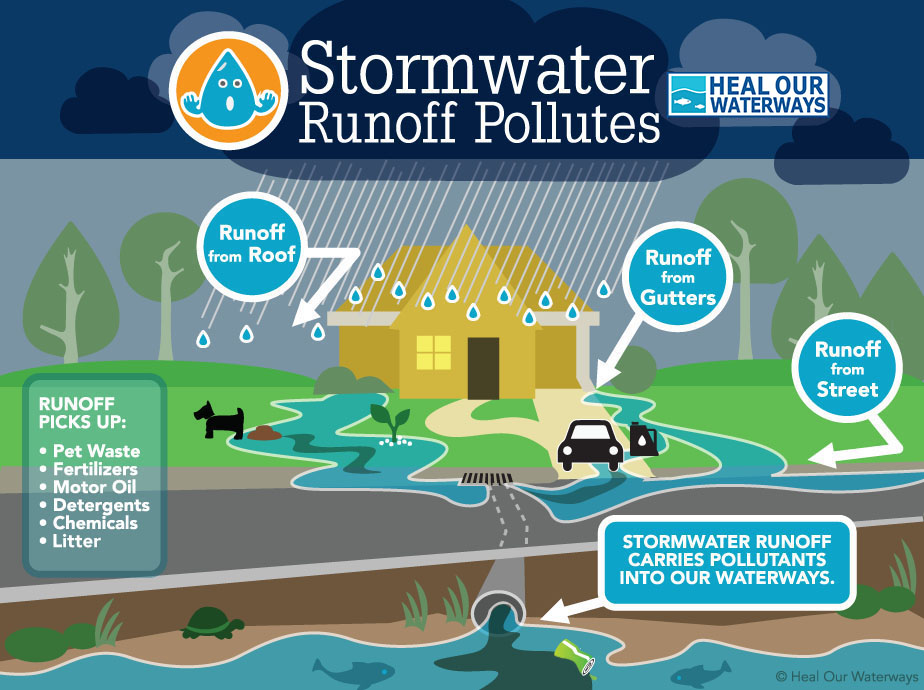 Rain Gardens: How they work
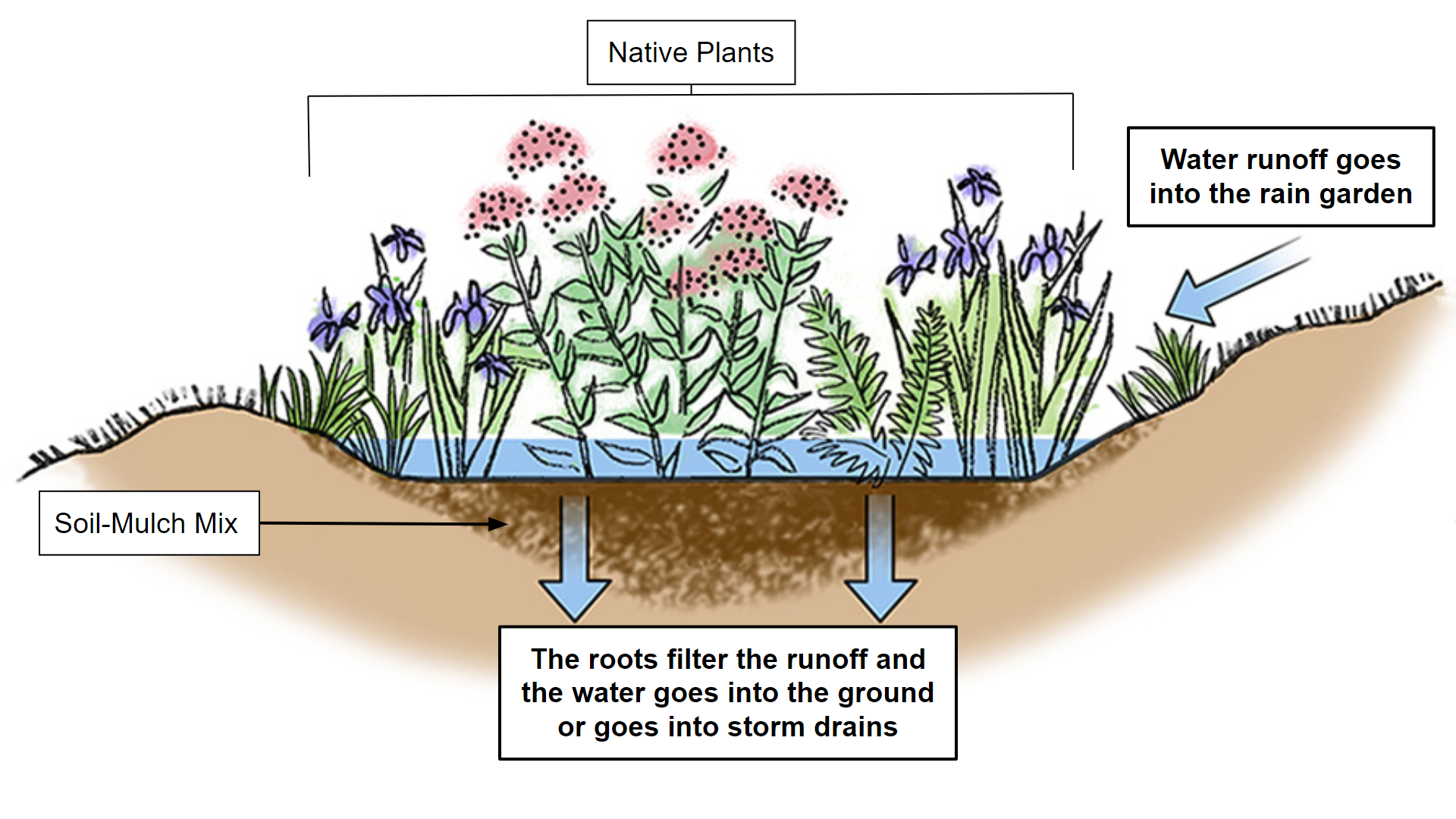 Why Native Plants?
Easier to grow
Promote the pollination of native plants
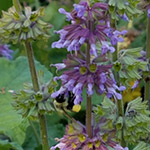 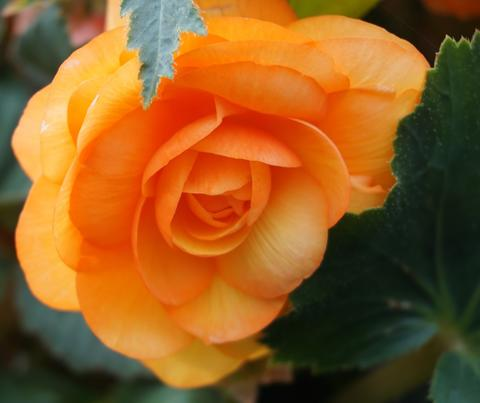 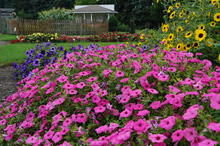 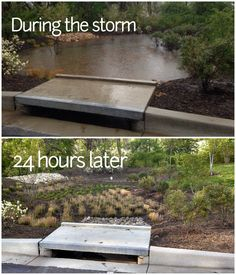 Benefits
Filters water 
New habitats
Low maintenance
Looks great
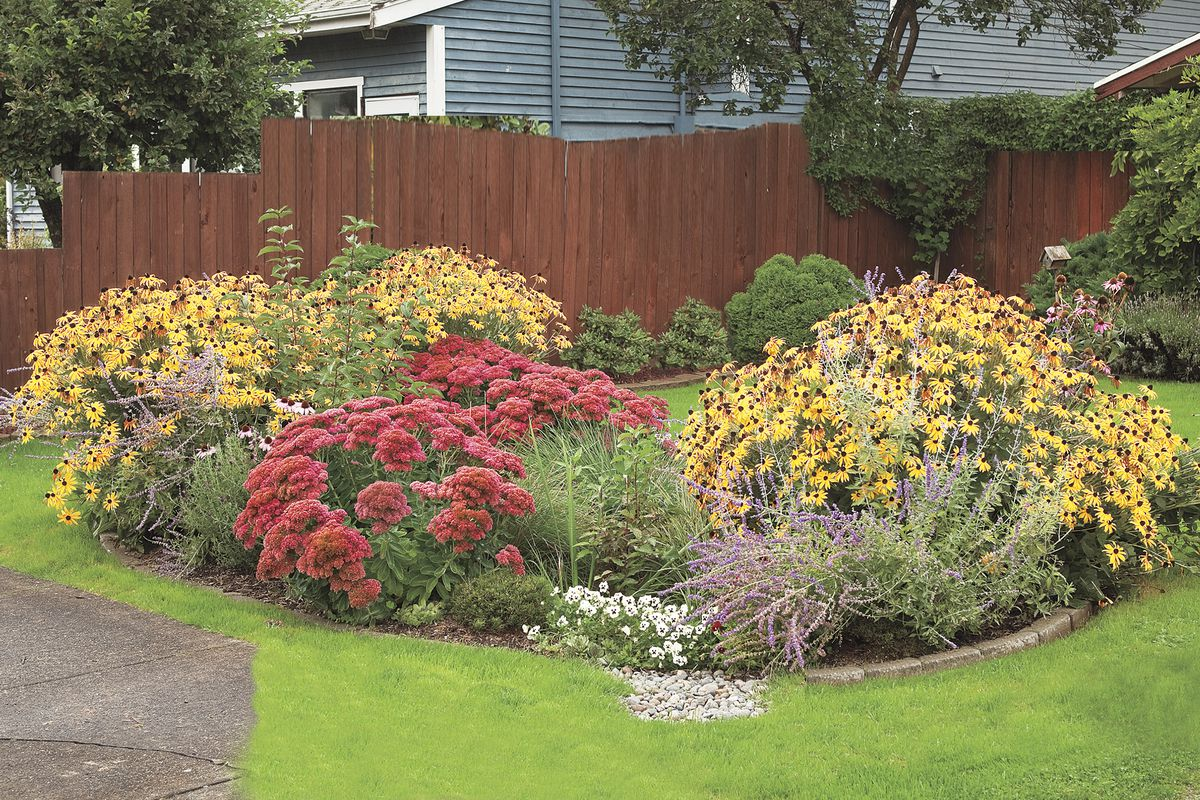 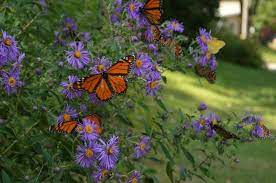 Planning Your Rain Garden
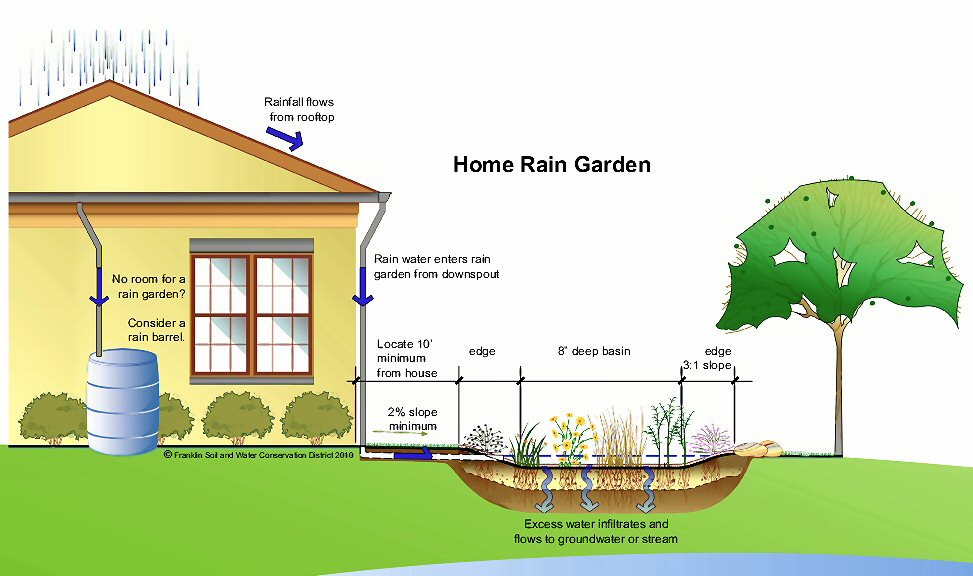 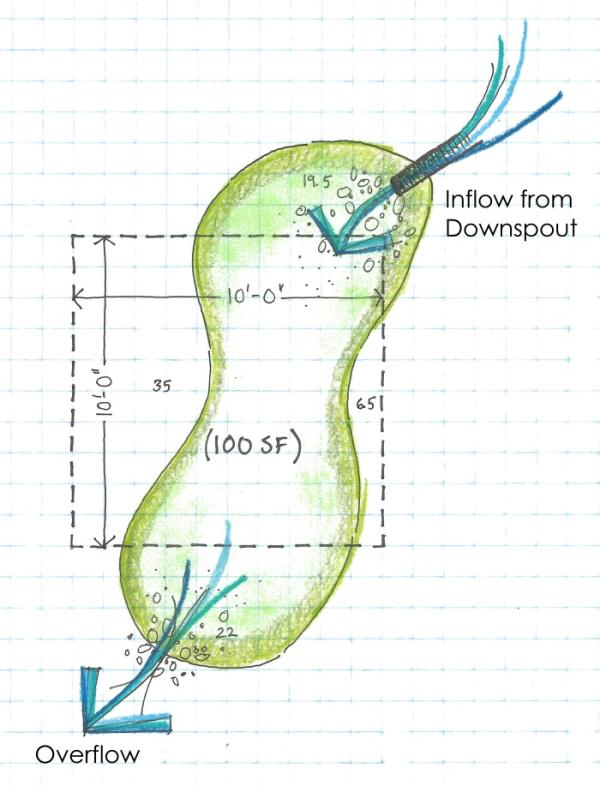 Size and Shape
RULE: Water should be entering in the long side
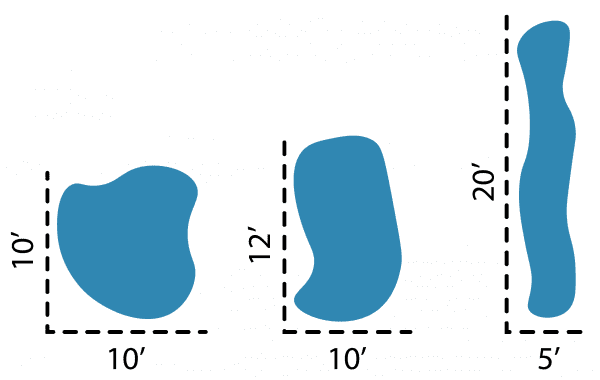 Time to Dig!
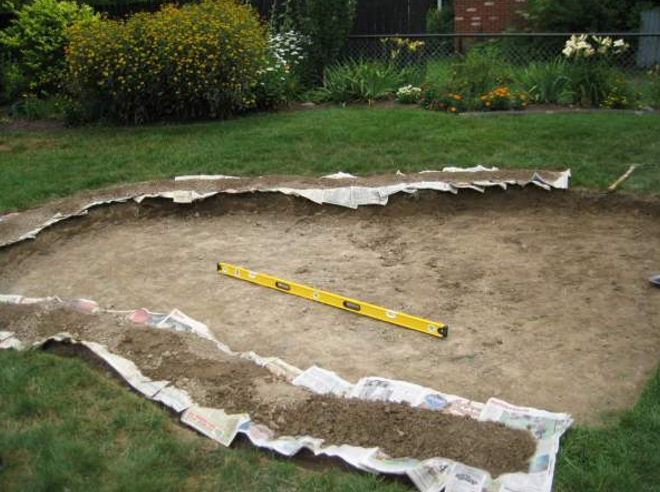 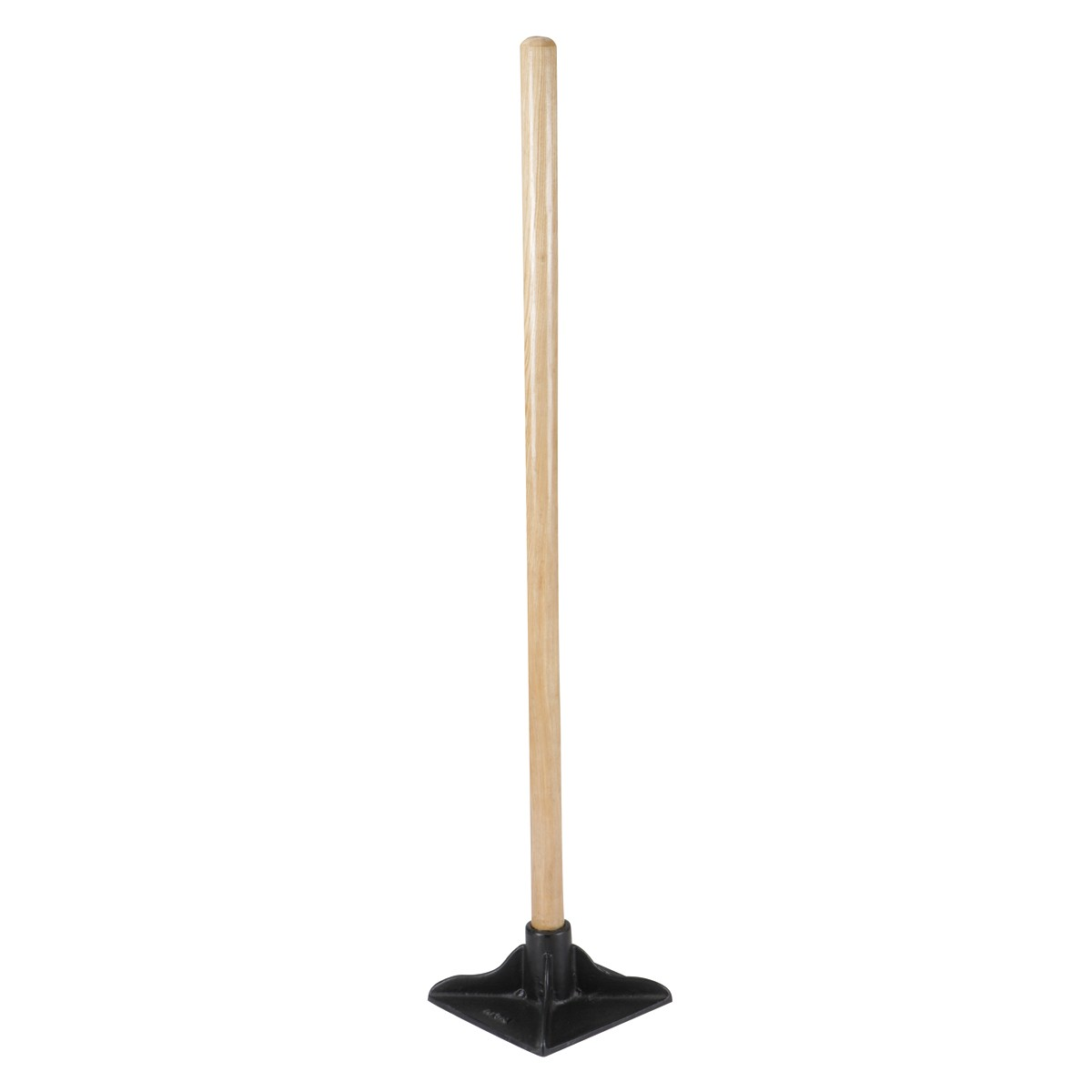 Create a Berm
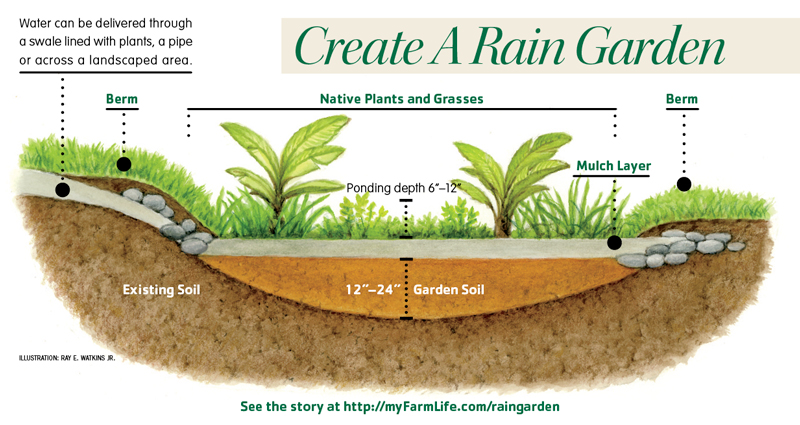 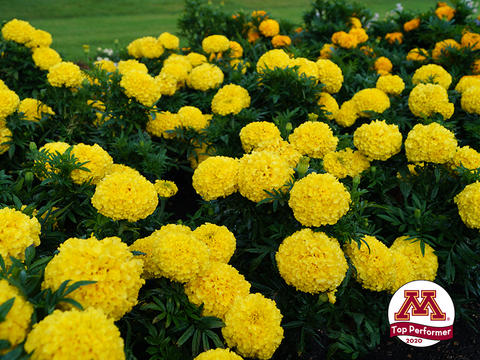 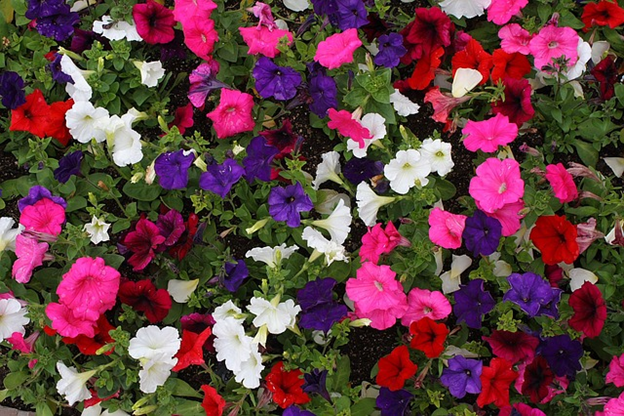 Flowers!
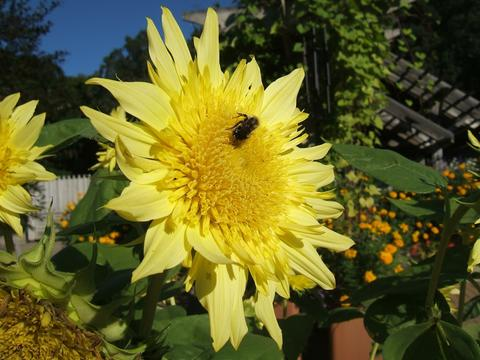 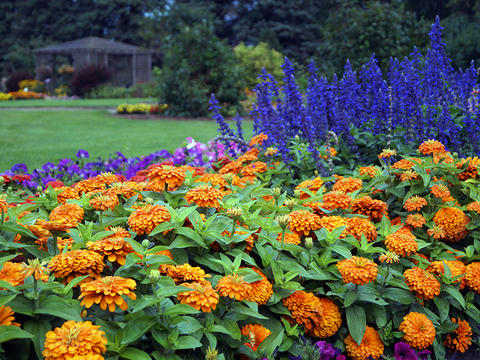 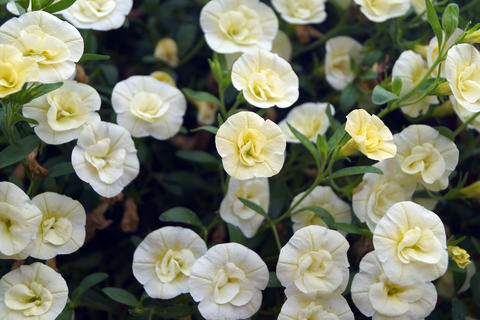 Congratulations!
You now have your very
own rain garden!
Questions?
Thank You for Listening
List of native plants: UMN Native Plants				Another How To Guide: Minnehaha Landscaping
https://extension.umn.edu/find-plants/native-plants			https://minnehahafallslandscape.com/blog/rain-gardens/ 
 

List of trusted native plant vendors:		Rain Garden Soil (25% manure, 75% local wood mulch)
South Cedar - https://southcedar.com/ 			Kernland Landscaping - https://www.kernlandscaping.com/products 
Outback Nursery - http://www.outbacknursery.com/		
Landscape Alternatives - http://www.landscapealternatives.com/
How to apply for a cost-share funding for up to $350 to plant a pollinator garden (rain garden with native flowering plants)

Lawns to Legumes - https://bluethumb.org/lawns-to-legumes/apply/